The Church in Public Life
Jeff Haanen
Executive Director
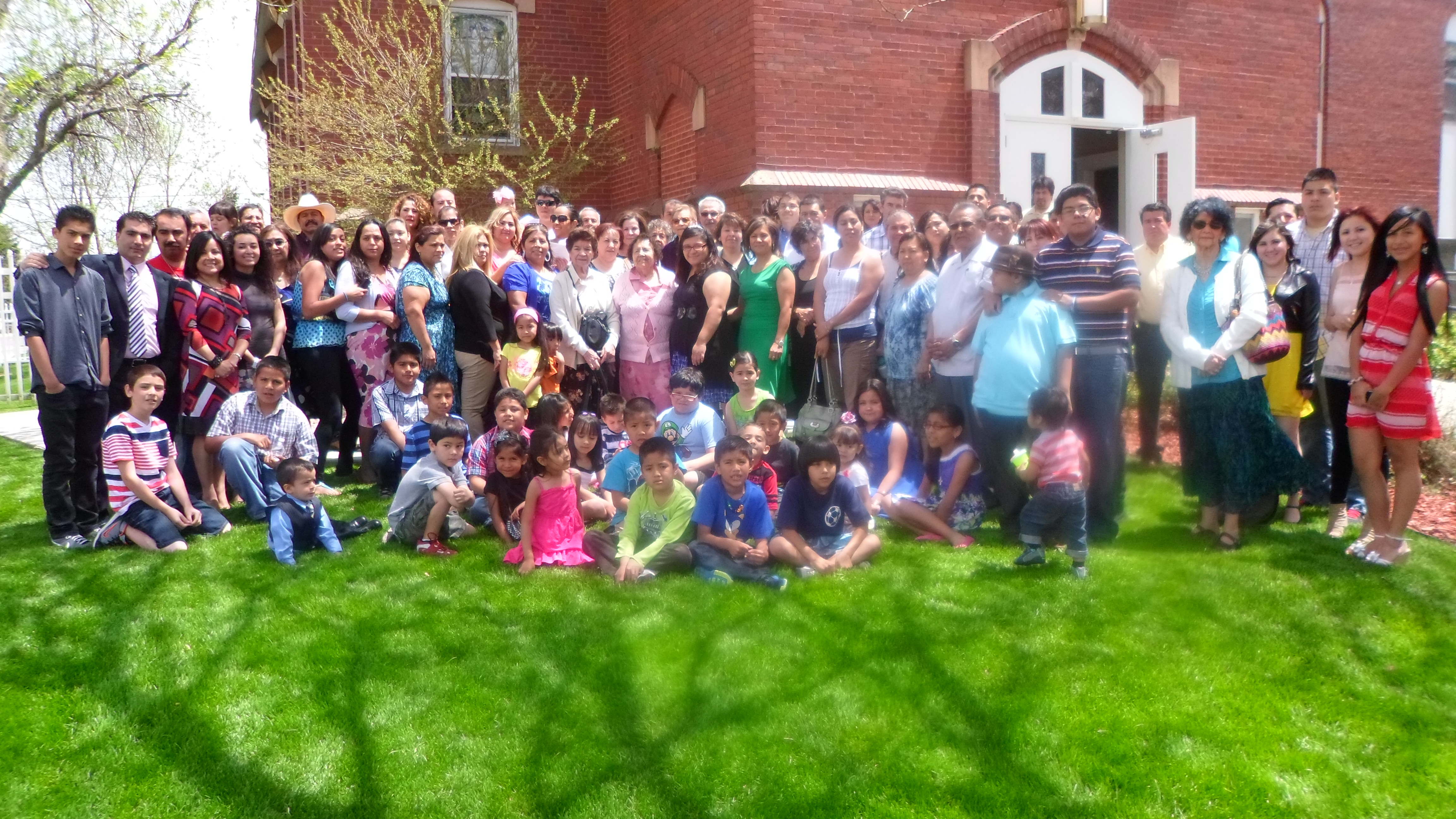 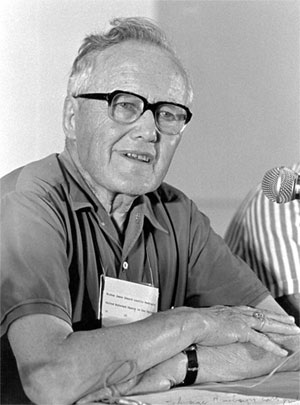 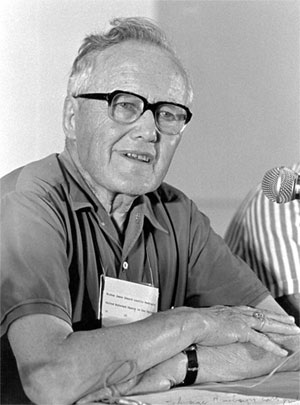 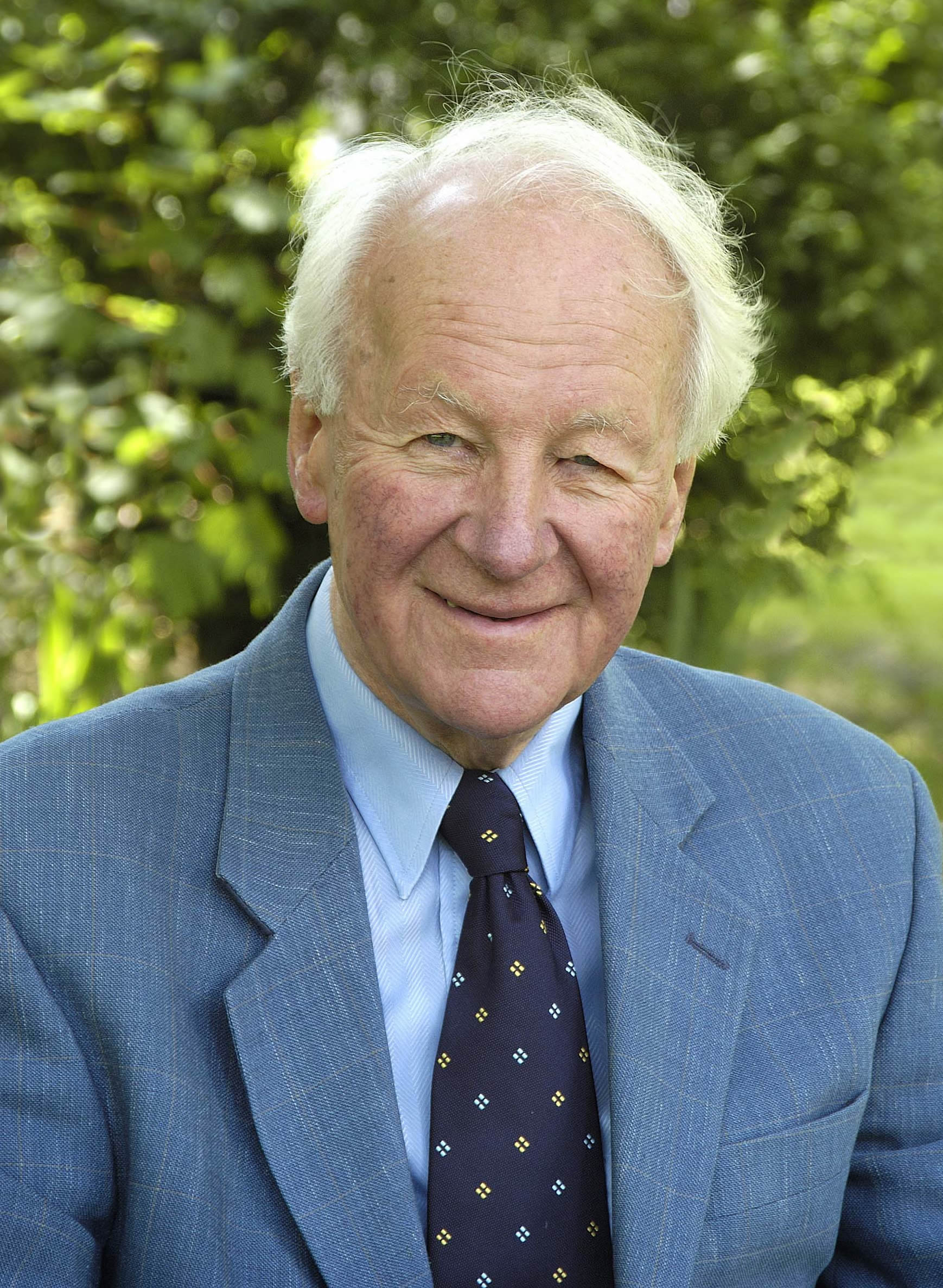 “If we love our neighbor as God made him, we must inevitably be concerned for his total welfare, the good of his soul, his body, and his community. 

“When any community deteriorates, the blame should be attached where it belongs: not to the community which is going bad but to the church which is failing in its responsibility as salt to stop it from going bad.”

John Stott, Christian Mission in the Modern World
1. Publicly-engaged pastors commit to preaching a gospel for all of life.
1. Publicly-engaged pastors commit to preaching a gospel for all of life.
2. Publicly-engaged pastors commit to serving the vulnerable in their communities, both personally and through the volunteer efforts of their congregations.
1. Publicly-engaged pastors commit to preaching a gospel for all of life.
2. Publicly-engaged pastors commit to serving the vulnerable in their communities, both personally and through the volunteer efforts of their congregations.
3. Publicly-engaged pastors commit to vocational discipleship and forming men and women to be agents of reconciliation and restoration in their workplaces and communities.